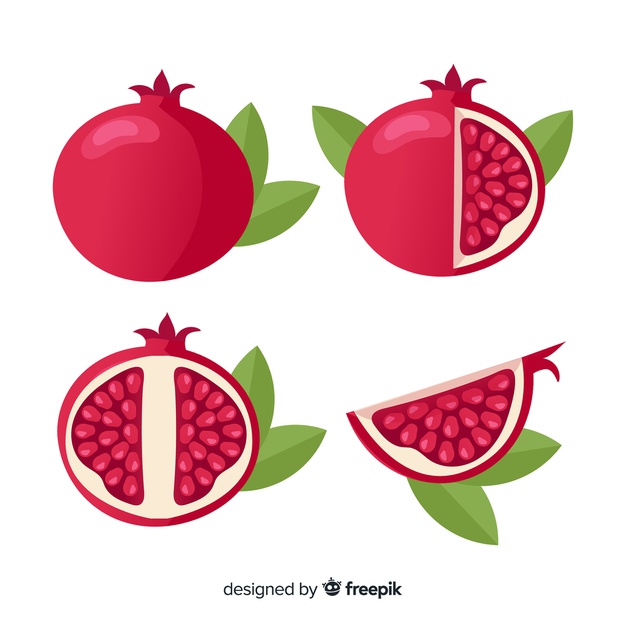 Keresse meg az eredeti szövegben a megfelelő a török kifejezéseket!